Thinking of the needs of the community we serve…
What KEY issue should we execute (focus on) in the first 90 days of 2024?

Execution is EVERYTHING!
Believing in Possibility and Moving Towards Accountability
It’s hard to talk about accountability if you don’t believe in possibility.
“... to find/know where you are going you must know where you are.”
“If you don’t know where you are going, every road will get you nowhere.”
The biggest threat to our existence is our beliefs and the ideas that come along with them. Bad ideas come from bad beliefs.
[Speaker Notes: Jamall – quote and why we changed the title
Ideology = capitalism
Easier to imagine end of the world than end of capitalism]
OCPEH’s Mantra
OCPEH’s “WHY” Statement - Humanize People with the lived experience (Everyone Matters!) 
OCPEH’s Mantra - We know how to end homeless, and here is how… By making power visible, considering race in major decisions, and centering people with lived experience in order to equitably share power/resources. 
Other points that were at the forefront:
Centering people with lived experiences of homelessness (Advocacy) - sharing/giving power to the people that we serve. 
“Make Power Visible” - Mark Power!
Considering race in major decision making. (“Looking upstream through a racial equity lens” (Babies floating down river example)
Possible Solutions to Imagine (Remember - Possibility)
What does our Racial Equity Filter need to include?
OCPEH Racial & Economic Equity Filter
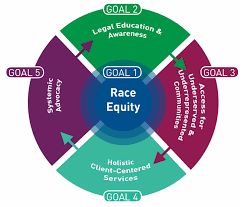 Central Organizing Goal/Decision
Legal Education/Awareness (Charter - what we are currently allowed to do)
People with Lived Experience (Understanding Biases and Cultural Competencies by being proximate to both the problem and power)
Client-Centered Programming/Services (Sharing power - clients should have decision influencing power)
Advocacy (What needs to change with the Systems, Policy, Practice, Procedures, Charter, etc…)
Organizational Racial Equity Toolkit - https://justleadwa.org/wp-content/uploads/2019/08/REJI-Organizational-Toolkit_Full-1.pdf
[Speaker Notes: One of the Essential Goals of Trust-Based Philanthropy is Systemic Equity(Racial Equity) thus a weighted rubric/filter need to include the following to ensure systemic equity (racial equity) is achieved when evaluating: 1) Legal Education & Awareness, 2) Access for Underserved & Underrepresented Communities, 3) Holistic Client-Centered Services, 4) Systemic Advocacy]
Racial Equity Filter/Rubric for OCPEH